CS 240 – Lecture 14
Larger Projects, Object Files, Prototyping, Header Files, Make Files
Larger Projects
In programming in general, most projects and software packages you'll ever write will be multi-file programs.
In many cases, they may even be multi-program packages.
Today, we will go over a single type of larger project: the monolithic application.
A monolithic application is one in which a single large program executable is constructed and it is fully responsible for all functionality of the application.
An example of this would be an installer file for a program.
An example of non-monolithic application would be the Microsoft Office.
Larger Projects – Monolithic Application
In the Monolithic Application pattern, a program may have multiple internal modules for handling multiple types of functionality.
However, there is no exposed modularity.
We can't swap out any pieces after compilation.
User interface interacts with the application as a whole rather than it's individual modules.
Monolith
UI Handler
IO Handler
Business Logic
Math Code
Larger Projects – Compiling Multiple Files
To compile multiple source files into a single executable, you can use the gcc command as we have been in the past, but include all source files.
		gcc -o prog source1.c source2.c ...
However, while in development of the larger project, this method poses an issue.
If we make a modification to one file in the project, we need to recompile all other files.
This can end up taking a few hours to compile in larger codebases.
Object Files – Compilation Stage
In Lecture 10, we talked about the multiple stages of producing an executable. 
Source Code
Preprocessor/Precompiler
Compilation
Linking
Object files are the result of the compilation stage, when the compiler has turned all the code inside of the source file into byte code (0s and 1s).
By creating an object file, you've done the work up to the last stage of the process.
Object Files – Linking Stage
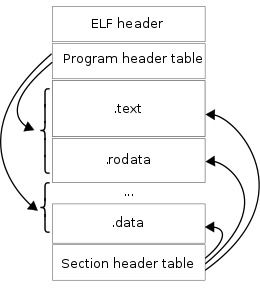 The linking stage of program creation is taking all of the object files that should combine to make the program and forming an ELF file.
ELF stands for Executable and Linkable Format and is the format gcc outputs object files and executables in.
To indicate if a file is an ELF file, check the first four bytes of the file:'\x7f' 'E' 'L' 'F'
Object Files – Compiling them with gcc
To compile object files for multiple source code files:
		gcc –c source1.c source2.c ...
The object files will be created with the same names followed by a .o extension instead of .c.
This will overwrite existing files named source1.o, source2.o, etc.
Try it out, You can check the bytes at the beginning of the object file to find the ELF magic number at the beginning.
		od -x --endian=big objectfile.o | head
Object Files – Linking them with gcc
To link the object files together as a single program:
		gcc -o prog source1.o source2.o ...
You simply use the object files in place of the source files you would have used originally.
Since the object files are already compiled, gcc only needs to link them together as the program prog.
One of the object files MUST have a define main function to make an executable.
Try it out, Again, you should be able to find the ELF magic number
		od -x --endian=big prog | head
Prototyping – Declaring Functions
When compiling a program that makes use of multiple functions, often times you'll have to use a function before it is defined in the code.
To the right, you see a function call to geti before it is defined.
If we try to compile this, we will get a warning/error on that line.
This is because at the point, the compiler does no know what the function geti returns or its args.
#include <stdio.h>

void main() {
    int i = geti();
    printf("%d\n", i);
}
int geti() {
    return 1;
}
Prototyping – Declaring Functions
To resolve this, we can prototype the function before it's used in the code.
Prototyping is the act of declaring the function's type, name, and argument types.
When the compile sees the function, it knows if it's being used correctly and can give compiler errors if it's not.
#include <stdio.h>
int geti(void);
void main() {
    int i = geti();
    printf("%d\n", i);
}
int geti() {
    return 1;
}
Prototyping – Declaring Functions
To prototype a function, you need 3 things: its type, its name, and a list of types for it's arguments.
		type name(arg1type, arg2type, ...);
This is different from the header of a function definition in that you do not need to decide the names of the arguments ahead of time.
		int doMath(int, int, char);
In the case of a function which should not take arguments, the type of it's argument list should be void.
		int getchar(void);
Header Files – What should go in them?
We've been using header files since the beginning of this class, mainly stdio.h.
However, someone had to write those header files in the first place.
Header files are source files which include information to be shared across the multiple files of a program.
A header file should include the bare minimum that it needs to.
Only the #includes that it needs to be valid
Type definitions (enums and later other types we'll learn about)
Symbolic Constants and Macros
Function Prototypes (to be defined in other source files)
Header Files – Using them in your program
When we learned how to include header files in C, we learned to do it with the following syntax:
		#include <stdio.h>
It's time to expand on this: This is how you include headers that are provided by the system.
There is some location on the system where libraries and header files are stored and the angle brackets (<) indicate that the compiler should look there.
To indicate that you want the compiler to look for the header file in your source folder directory, you need to use quotations (").
		#include "myheader.h"
Dependency Trees
prog
It's often useful to model a program as a dependency tree of libraries, source files, and other dependencies.
This allows at-a-glance determination of which parts of the program change whenever any changes happen.
prog
bus.o
math.o
ui.o
io.o
UI Handler
bus.c
math.c
ui.c
io.c
IO Handler
math.h
ui.h
io.h
Business Logic
Here, bus.o depends on all 3 header files because it interacts with each other internal module
Math Code
Make Files – Outlining Your Compilation
A makefile is a set of instructions on how to build each piece of your program.
It consists of a list of rules of the following format:
	target: depend1 depend2
	        build-command1
	        build-command2
The target is generally the name of the file.
The dependencies is are files that must be available or they are rules that must be at their final state.
A rule is at it's final state if it doesn't need to be run anymore.
The build-commands are the command line instructions to build the associated piece.
Make Files – Example
prog
prog: ui.o io.o bus.o math.o
      gcc –o prog ui.o io.o bus.o math.o
ui.o: ui.c ui.h
      gcc –c ui.c
io.o: io.c io.h
      gcc –c io.c
math.o: math.c math.h
        gcc –c math.c
bus.o: bus.c ui.h io.h math.h
       gcc –c bus.c
bus.o
math.o
ui.o
io.o
bus.c
math.c
ui.c
io.c
math.h
ui.h
io.h
Using a Make File
When you write a makefile for a larger program, the common name you should use for the file is makefile.
To use the makefile to compile your program, you can use the make command.
		make
		make –f othermakefilename
By default, make will run the makefile named makefile.
The make command will start with the first makefile rule in the file and it will run each dependent rule before running its build command.